Komunikace Zdravotníka s náročnými pacienty
Milena Blažková a Miroslav Světlák
1
Ústav psychologie a psychosomatiky
Komunikace plná emocí

Hněv, utrpení, zármutek, úzkost, strach

Obtížná diskuse o léčbě

Přijmout existenci aktuálních emocí
Budou mít tak či tak vliv na jejich budoucí myšlenky, činy a v důsledku i zdraví
Očekávání lékařů v německy mluvících zemích (1994):
Lékař od pacienta očekává řešitelnost a jasnost nemoci, připravenost nechat si pomoci, soustředěnost, klidnost, spokojenost a čilost
Naproti tomu se však setkává s tím, že jeho pacient je spíše unavený, vážný, potřebuje opakovaně povzbuzovat, je málomluvný, rozvláčný a nesympatický

V anglosaských zemích jsou z hlediska lékaře žádoucí pacienti označovaní zkratkou YAVIS
Setkávají se však v praxi spíše s pacientem HOUND
Ideální pacient?
Y A V I S?
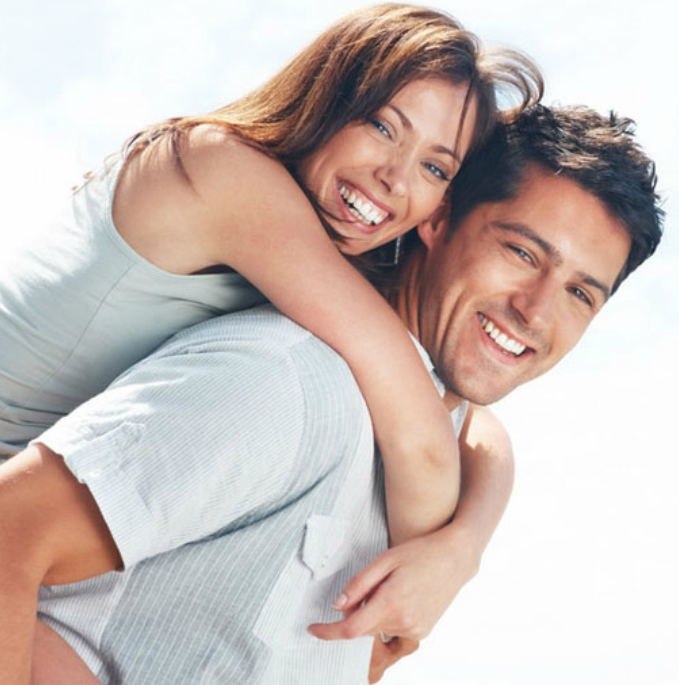 YAVIS
Young
Attractive
Verbal fluent
Intelligent
Successful
H O U N D?
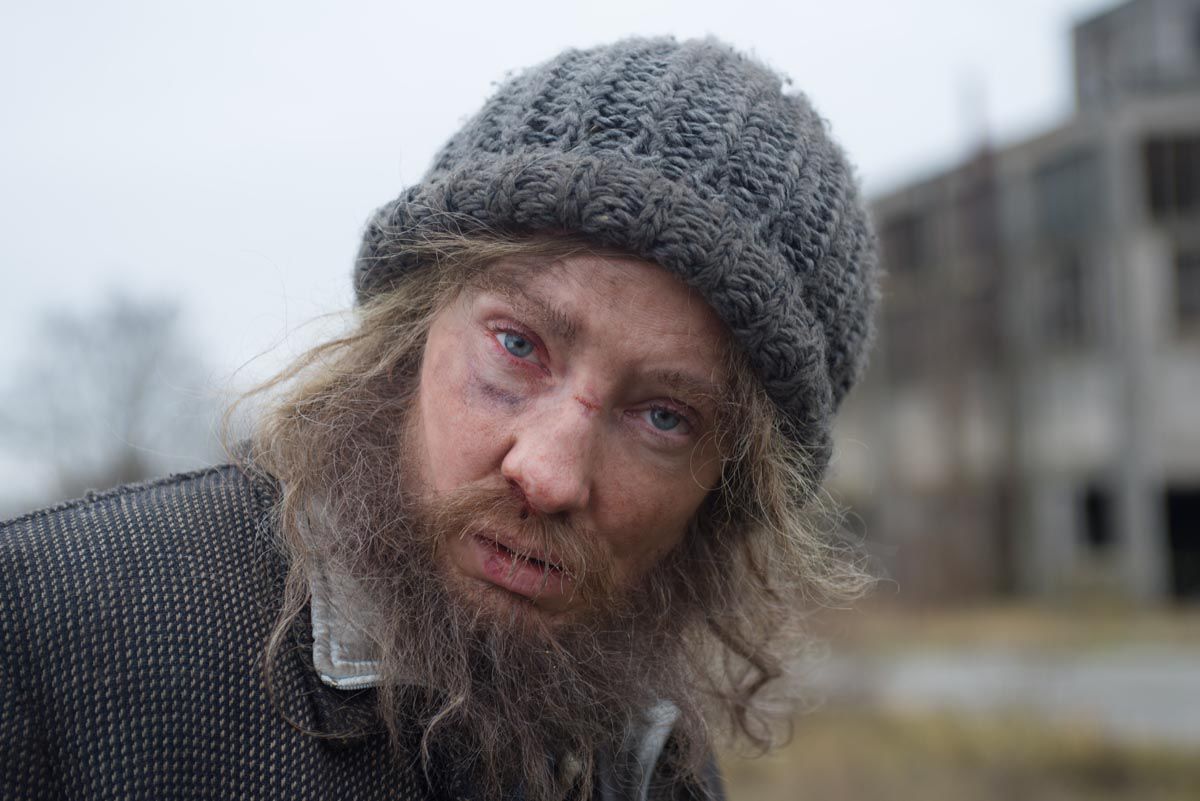 HOUND
Homely (obyčejný)
Old
Unattractive
Nonverbal (nemluvící)
Dumb (prostodušší)
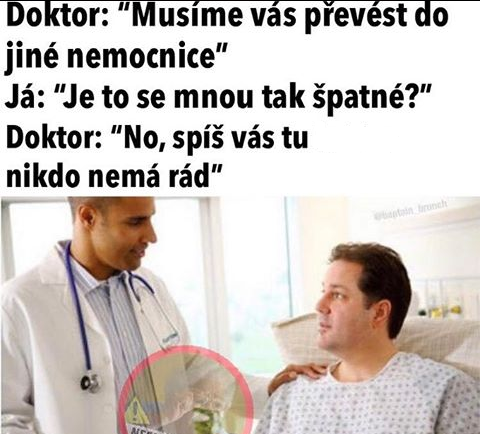 Touha pomáhat hezkým, mladým a zdravým lidem, hezky oblečeným, upraveným - takoví lidé 
dostanou snáze sympatie a jiné výhody
snáze vzbuzují důvěru (může být klamné!)

Jsme profesionálové – nedat na první dojem – umíme pracovat a pomáhat i HOUND
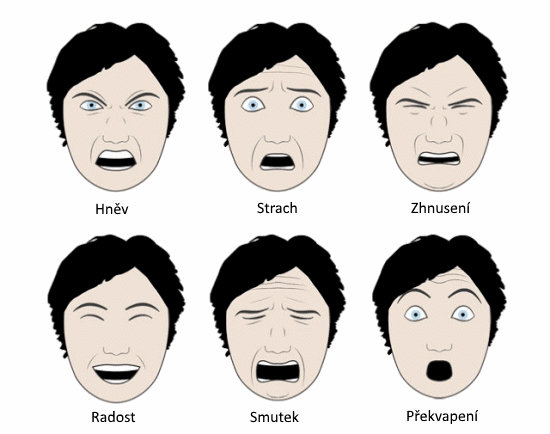 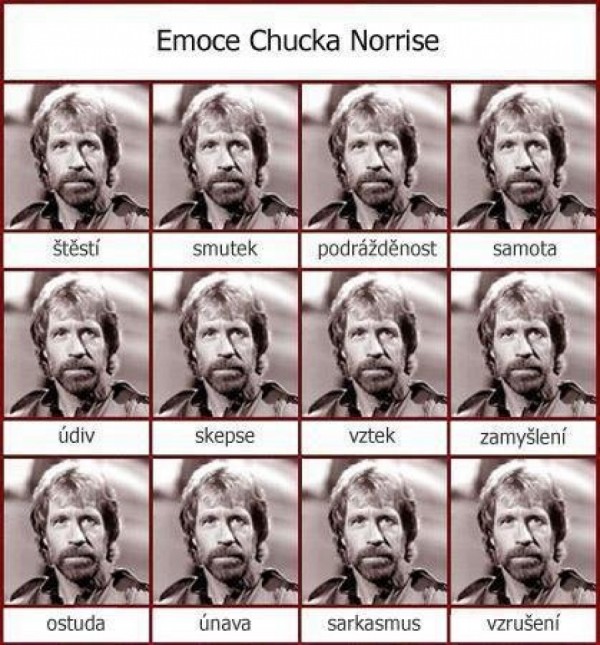 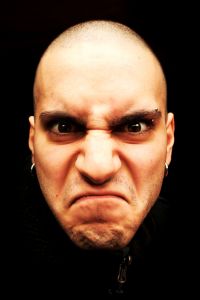 AGRESIVNÍ PACIENT
Typy agrese
agrese potlačená
agrese verbální 
agrese proti věcem
agrese proti zvířatům a lidem

Přímá, nepřímá (pomluvy), pasivní, přesunutá agrese
Mlčení, ledová zdvořilost, drcení slov mezi zuby, rozmrzelý a neochotný projev
Psychická agrese: 
Ponižování
Zesměšňování
Urážení
Zastrašování
Vydírání
Manipulace
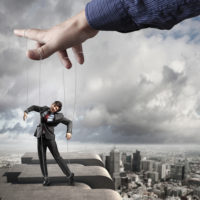 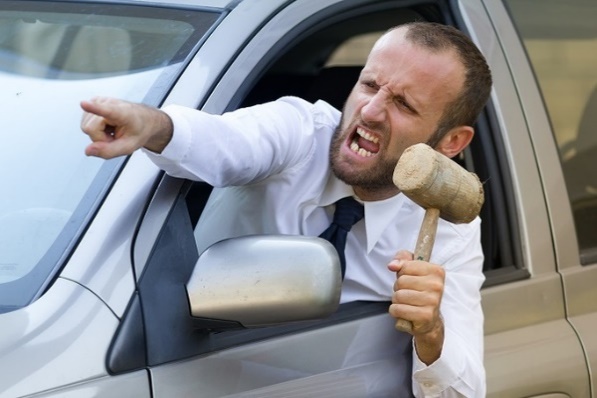 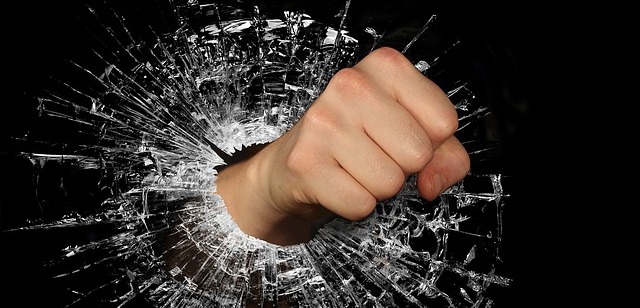 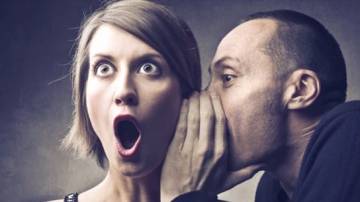 Efekt zlosti
Silná fyziologická aktivace a zúžené zacílení na to, co vztek vyvolalo

Dokud zlost nevyprchá, bude obtížné, aby pacient uvažoval o něčem jiném, nebo aby se čímkoli jiným zabýval
Vzpomeňte si, když na vás byl někdo agresivní… vaše reakce?
Agresivní jednání druhého
v nás spouští stresové pochody poplachového typu:
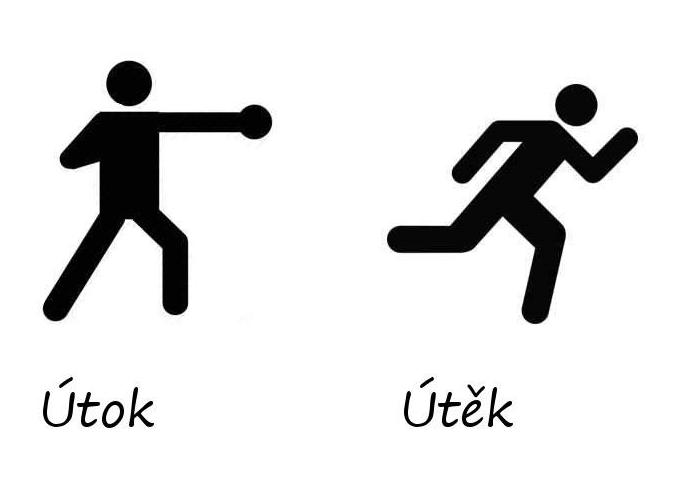 Agrese proti lidem v pomáhajících profesích – další rozměr
„Jsem na tebe hodný, poskytuju ti službu, nečekám, že se přetrhneš vděčností, ale očekávám od tebe alespoň slušné chování“
Jaké jsou obvyklé reakce lékaře na agresivitu pacienta?
Obvyklá reakce lékaře (Lipp, 1986):
Ignorace: Snaží se zlost přehlížet a pokračovat v rozhovoru „jakoby nic“

Zlost: Sám se také rozzlobí

Pokyn: „Uklidněte se!“

	
Každá z těchto strategií může zlost ještě zhoršit
Nepropadejte panice! 
Počítejte do 16…
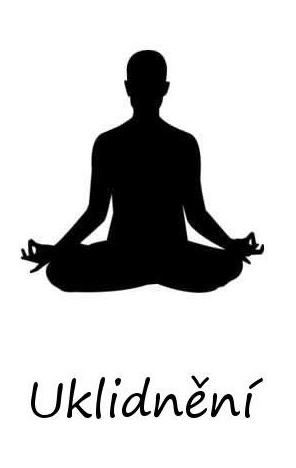 …a pak teprve propadněte panice
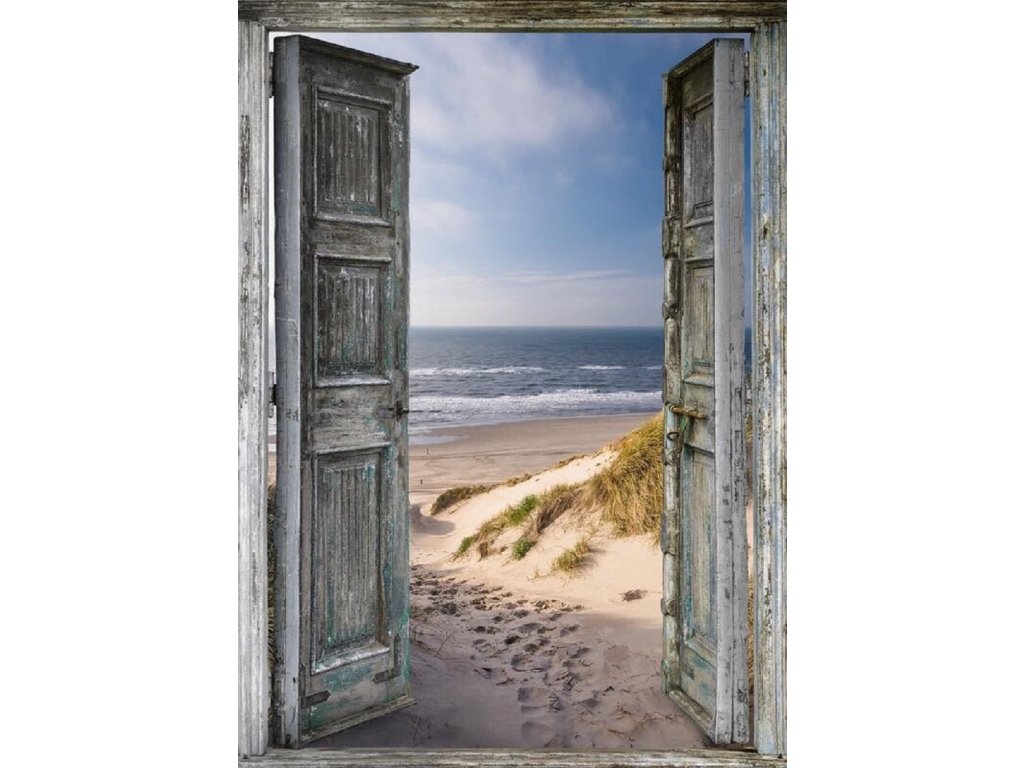 Nedávat impulzivní odpověď
Agresor očekává agresivní reakci – pokud se tak nestane – „vyrážení otevřených dveří“

Počítejte do 16 a během té doby přemýšlejte, proč je pacient agresivní
Co může být příčinou zlosti pacienta ?
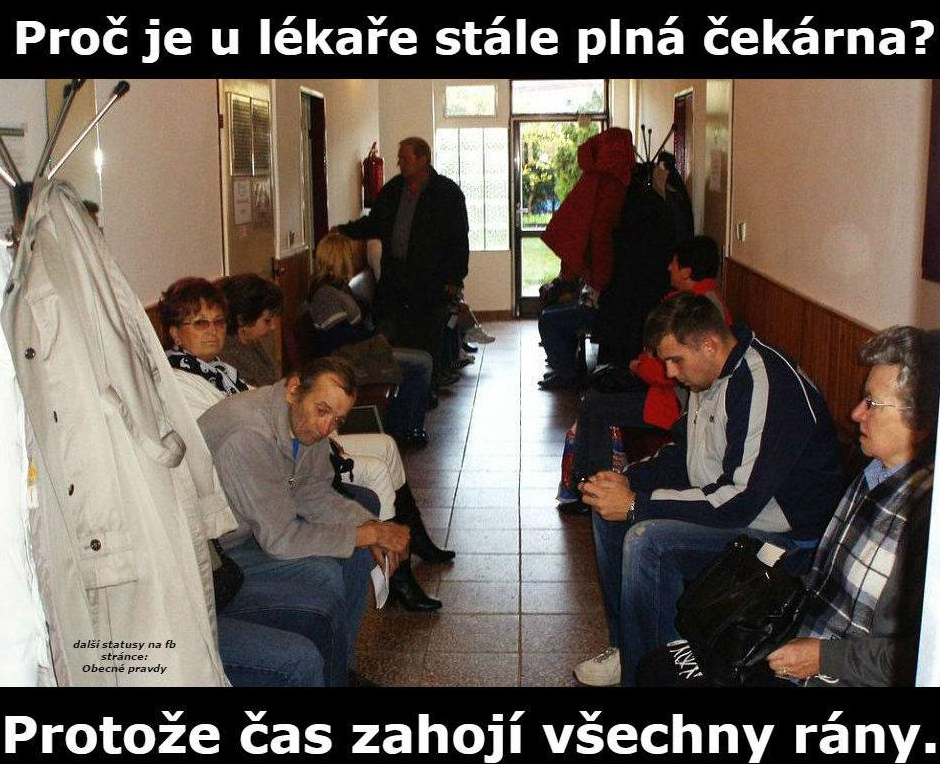 Důvody agresivního jednání
Nejčastější zdroje konfliktů mezi personálem a pacienty
dotazy na propuštění a vycházky
nesouhlas s medikací
odkaz na dodržování pravidel oddělení
nedostatek informací
personál vyžaduje aktivity / přetěžování
neoblíbené ošetřovatelské intervence např. hygiena
pacient musí bez vysvětlení čekat
pacient nedostává cigarety, peníze, chce telefonovat apod.
nedostatek soukromí, srážky s jinými pacienty
Další obecné spouštěče agrese
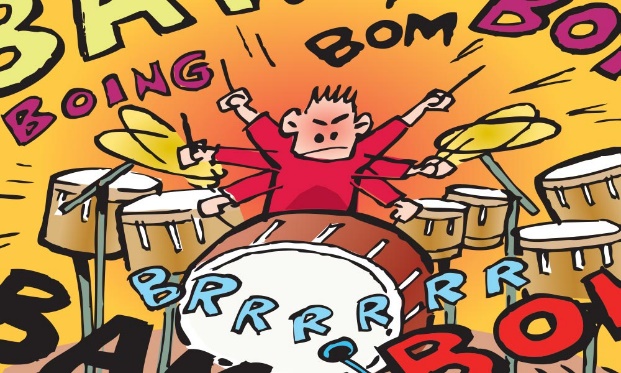 Hlučné prostředí
Horko
Dav
Narušení osobní a intimní zóny
Excitace
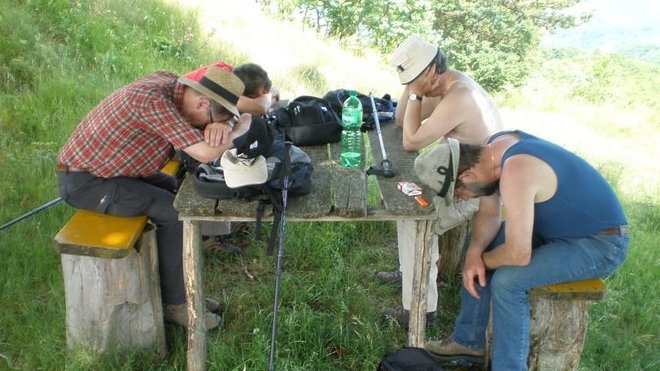 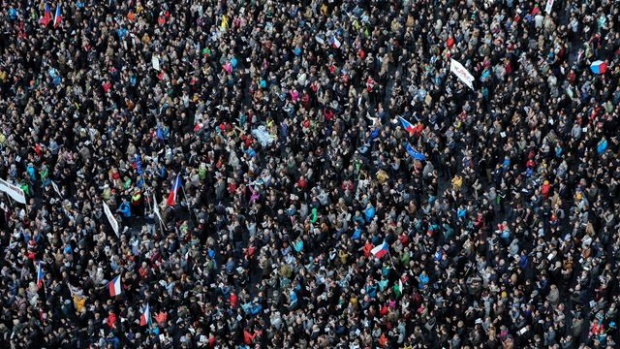 Shrnutí
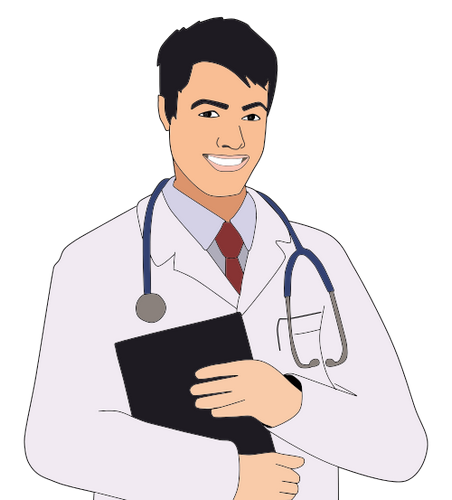 Začněte s dobrým prvním dojmem
úsměv, otevřené držení těla, představení se, podejte ruku
udržujte střídmý oční kontakt

Získejte emoční kontrolu
nereagujte hned, snažte se oddálit fyziologickou reakci fight or flight
zpomalte dech, mluvte pomalu a tiše, snižte tón 
myslete na svůj neverbální projev
cílem je dosáhnout pozitivní, klidný a konstruktivní stav mysli
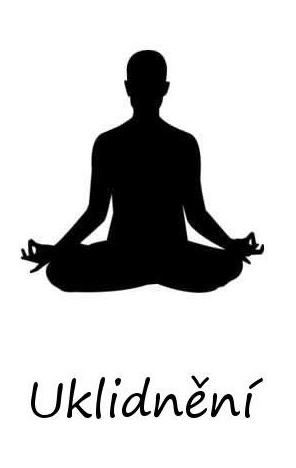 Pomozte pacientovi získat emoční kontrolu
nehádejte se (argumentace povede k začarovanému cyklu útoků a protiútoků)
pacienti chtějí porozumění a legitimizaci svých pocitů
„Jsem tu, abych vám pomohl a vyslechl vás.“     

Jde mu o to, abyste viděli, že se zlobí a zajímalo vás, proč

Efektivně empaticky naslouchejte
snažte se pochopit, co pacienta trápí
parafrázujte, co říká, a legitimizujte jeho pocity
„Vidím, že jste frustrovaný…“
Cvičení
Jak by měl lékař zareagovat?
Pacient byl odeslán obvodním lékařem na interní vyšetření pro nespecifické bolesti břicha, kam se dostavil nalačno hned ráno. Od praktika přichází dopoledne vyčerpaný do nemocnice, protože kvůli nevolnosti a bolestem v noci nespal, nejedl. Nefunguje výtah, musí vyjít pět pater. Přichází k okénku v čekárně za sestrou, ta mu vynadá, že nemá pořadový lístek. Pacient se tedy pro něj vrací. V plné čekárně pak čeká 3h, nikdo si ho nevšímá, když se jde zeptat sestry, jak dlouho to může ještě trvat, je na něj nepříjemná a s úsměškem ho odbude, „co byste chtěl, nejsou v sytému peníze, nejsou lidi“. Po další půl hodině se dostává na řadu. Lékař mu oznamuje, že bude muset jít k jinému případu. Pacient to již nevydrží a celou anabázi vztekle v ordinaci vypoví.
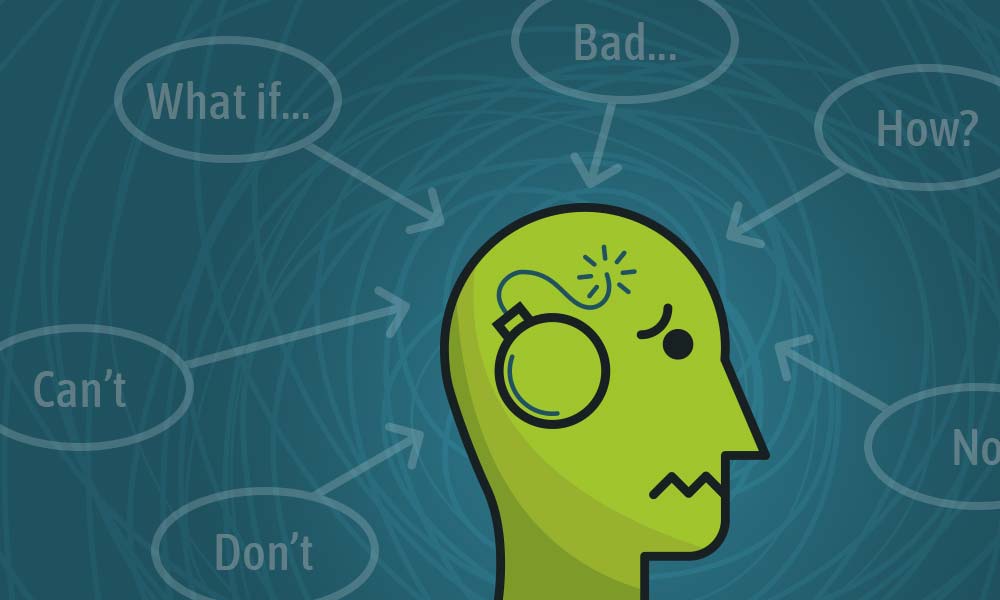 ÚZKOSTNÝ PACIENT
„Nevědí, co chtějí, nedají pokoj, dokud to nedostanou, a když to mají, nevědí, co s tím.“(Oscar Wilde)
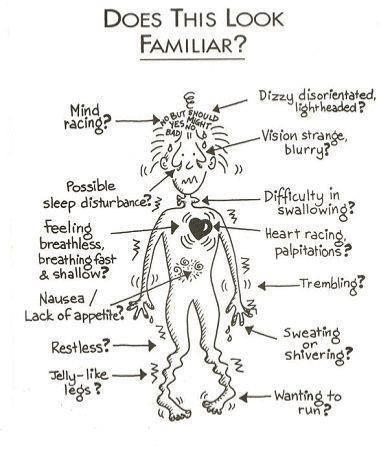 závratě
zmatenost
podivné rozmazané vidění
možné poruchy spánku
potíže s polykáním
zrychlené bušení srdce
mělký dech,
hyperventilace
třes, chvění
nechutenství, nevolnost
pocení
neklid
třes končetin
chtít utéct
Akutní úzkost
Úzkost a strach mají signalizační charakter a ohlašují blížící se nebezpečí
   Hormonální regulace – útok nebo útěk

Tělové pocity u akutní úzkosti:
bušení srdce, pocit zvýšeného krevního tlaku, 
svalové napětí, místy přecházející až v třes, 
zblednutí a ochlazení periferních částí těla, studený pot, stejným způsobem „zblednou“ i útrobní partie, protože veškerá krev směřuje především ke svalům,
rozšíří se zornice, může naskákat „husí kůže“ (pozůstatek z doby, kdy naši prapředkové měli ještě srst, jejíž zježení opticky zvětšilo obrys postavy, což mělo zaplašit nepřítele), a dokonce nám „vstávají vlasy na hlavě“
vyprazdňuje se močový měchýř, při větším stresu se mají tendenci vyprázdnit také střeva („posera“)
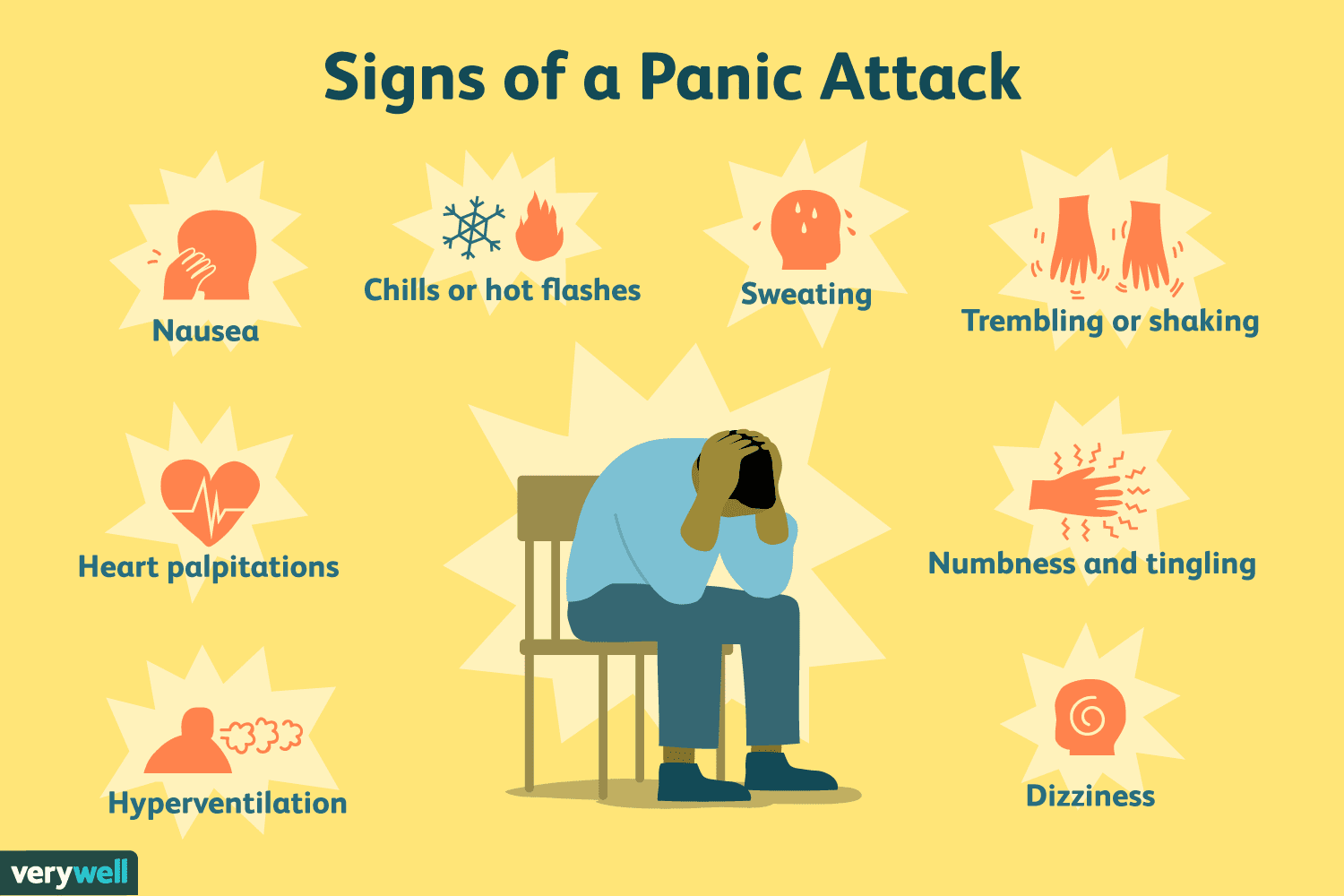 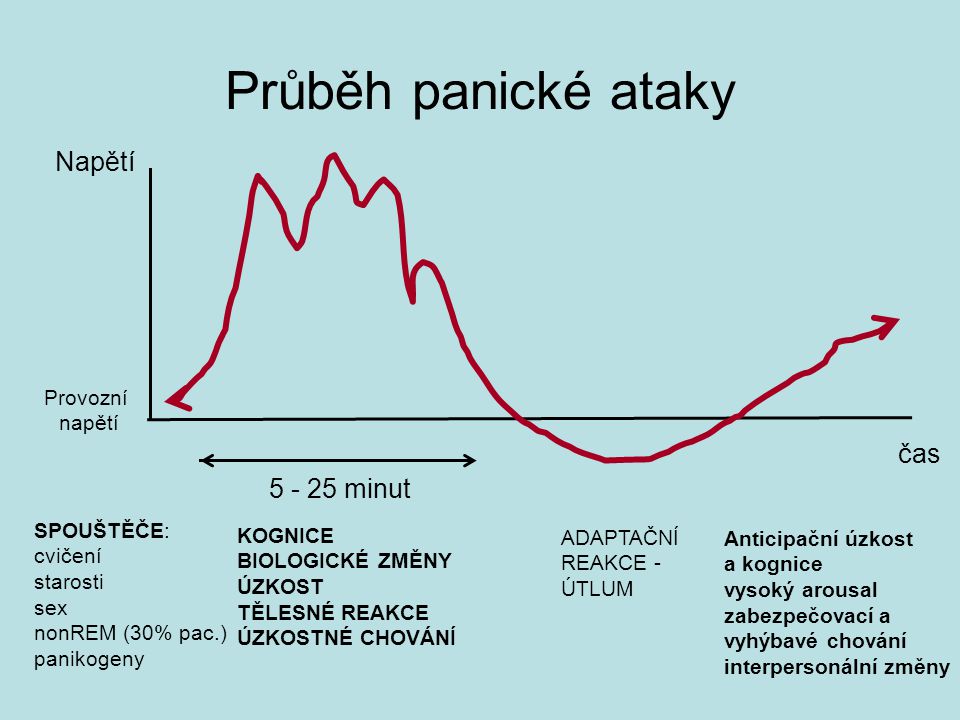 Panická ataka
Záchvat trvá několik minut – než vyhledá lékařskou pomoc, příznaky odezní, nic objektivního se nezjistí
„Nic vám není“ = „Trpím strašnou chorobou, kterou jen lékař nerozpoznal, nebo ji přede mnou tají“
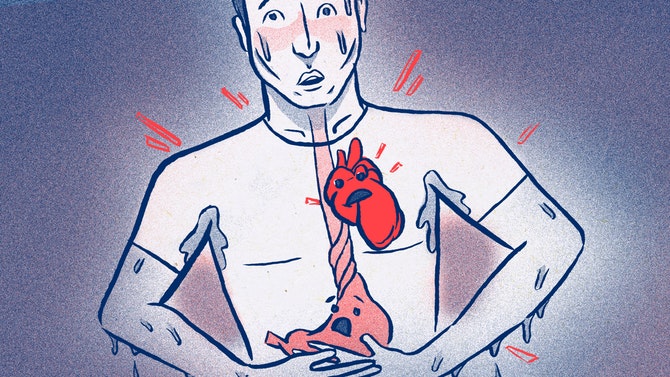 Jak by měl lékař reagovat?
To, čím jste si prošel, muselo být opravdu hodně děsivé…

Vyjádřit pochopení k jeho strachu, když měl takové projevy
Vysvětlit, že somaticky je bez nálezu a pravděpodobně se může jednat o záchvat panické ataky, která není životu nebezpečná a řešit ji umí psychiatr 
Je to záležitost, která je dobře známá, popsaná, docela častá a řešitelná
Jak postupovat při panice?
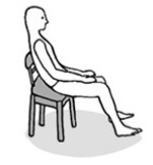 1. Obnova uzemnění
Zastavte se… (opakovat, vyslovujeme jasně a zřetelně)
Sedněte si, opřete se
Sedíte? Oběma chodidly se dotýkejte země…

2. Obnova tělového centra
Nyní zkuste myslet na svůj dech… Sledujte, jak dýcháte
Zkuste svůj dech prohloubit… dýchejte do břicha…
Kde cítíte střed svého těla? Zkuste dýchat do něj (většinou břicho)
Pojďte dýchat se mnou… nádech… výdech…

3. Obnova ohniska pozornosti
V panice se nezrychlí jen tělo, ale i myšlenky a prožívání, zmatek, těkání
Kde teď jste? Co vidíte kolem sebe? Jaké vidíte barvy? Co cítíte? Je vám teplo? 
Kolik je tři plus tři plus tři…
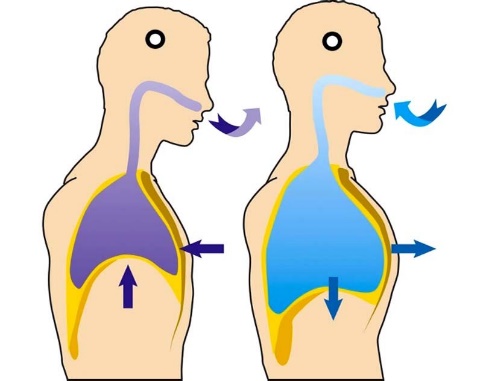 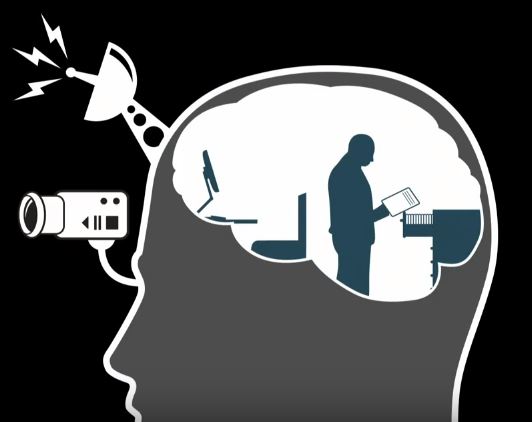 Cvičení
Nasměrovat k psychiatrovi – BZD x AD

Když signály akutní úzkosti odezní, vše se vrací do normálu

 Někteří lidé mají „centrum poplachu“ nastavené nadměrně citlivě (každodenní situace) – standardní naladění (default mode)
Neustále ve střehu, všechno je vyleká
Vegetativní příznaky zdrojem další úzkosti
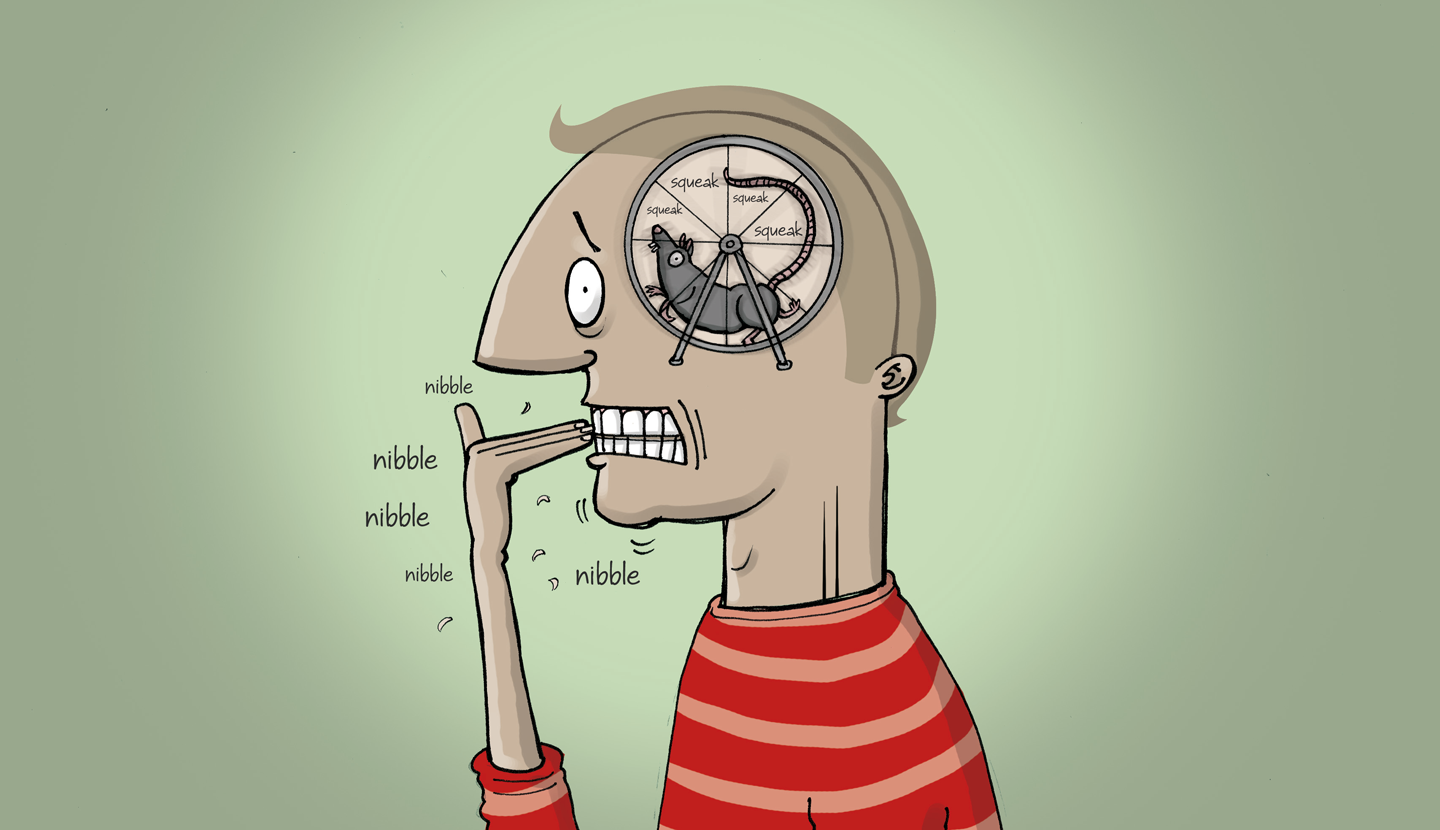 Úzkostný člověk
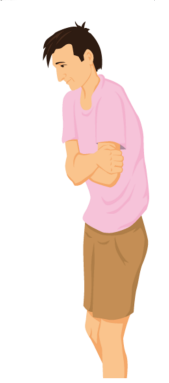 Držení těla, tělesné projevy 
„Zauzlovaní“ (nohu přes nohu na třikrát)
Zkřížené paže před hrudníkem
Napětí kosterního svalstva
Úzkostná mimika
Ruce i nohy chladné, opocené
Ve stresu červené skvrny na tvářích
Mluva
Ve strachu znehybní, mlčí
Tichá, ustrašená, šepot
Křik (překřičet strach)
Zajíkavá mluva, přiškrcený hlas
Neustálá potřeba ujišťovat se
Zrychlená mluva, nutkání mluvit 
slova a pocity jsou realizovány dechem – odcházejí s výdechem
Se slovy odchází pocity, napětí
Úzkost a její dopad
Úzkost je nepříjemný prožitek – symptomatologie 
vegetativní (somatická), 
ale i psychosociální (jednání)
   Dožaduje se pocitů bezpečí, jistoty, ochrany, uklidnění a podpory
Nešťastným způsobem – vyvolá nepříjemný dojem, odmítnutí
Může vést k agresivně útočné reakci nebo eskalaci úzkosti (hystericky)
Uvědomme si, že za agresí je stále úzkost, strach
   Z obavy, aby neudělali chybu jsou nerozhodní, nemohou si vybrat           	z nabídek
 Rychlé generalizace, myšlení „Vše nebo nic“, pak s nimi nehneme
   Katastrofické scénáře
   Snaha po kontrole situace – opakované dotazy 
na méně a méně podstatné detaily 
na souvislosti a důsledky, které by nás ani nenapadly
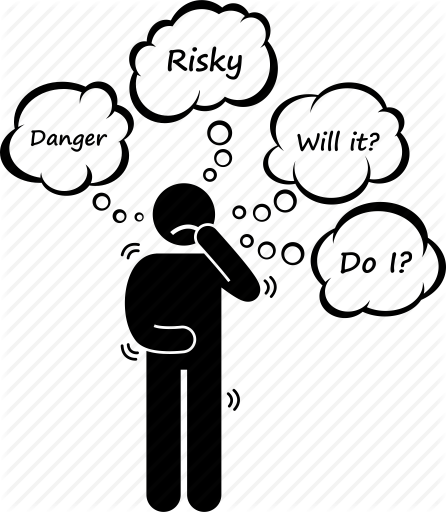 Narušování hranic
Vyžadování delšího času
Návštěvy mimo domluvený program
Pokusy zastihnout lékaře v soukromí
Časté návštěvy pohotovosti
Vyžadování dalších a dalších vyšetření
Požadavky na změny medikace
Zařazení posledních, či alternativních léků atd


Naléhavý, náročný až vyčerpávající pacient
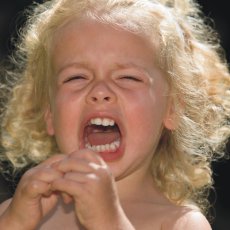 Máme před sebou úzkostné dítě
nebo 

„Ustrašené ptáče“
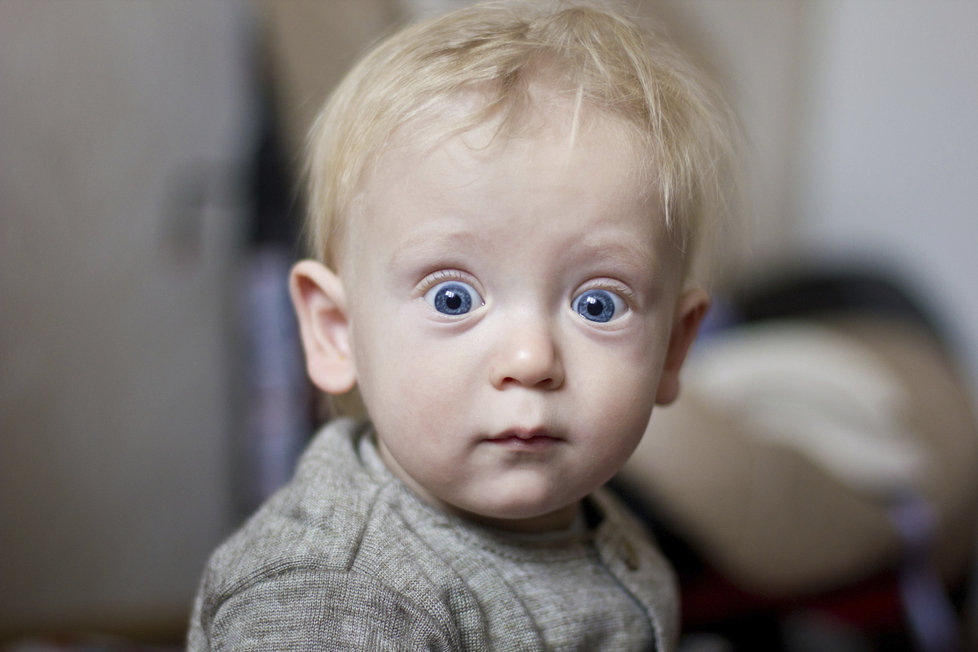 „Vztekající se spratek“
Přirozenou reakcí je transakce RODIČOVSKÁ, která by měla vycházet z PEČUJÍCÍHO RODIČE(neboj se, já ti to pofoukám, já tě nedám, já tě ochráním)
   Naše role RODIČE by však podpořila jeho DÍTĚ - regrese

   Klidný přístup bez nervozity a netrpělivosti pomáhá vytvářet ovzduší, v němž se úzkost rozplývá - zde se může dostat ke slovu již DOSPĚLÝ ego-stav

   Je nezbytné si uvědomit, o co především úzkostnému pacientovi jde: 	
aby neudělal chybu, aby neselhal, aby nebyl považován za 	nekompetentního, hloupého, neobratného atd.
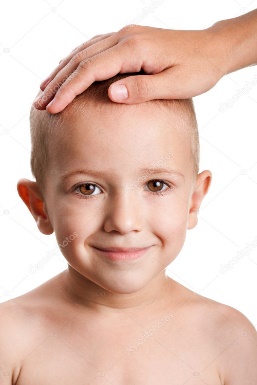 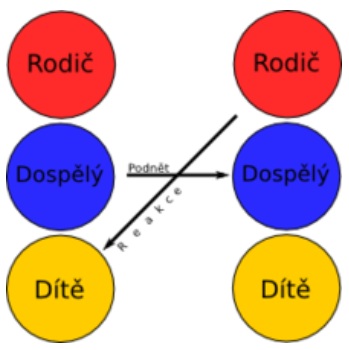 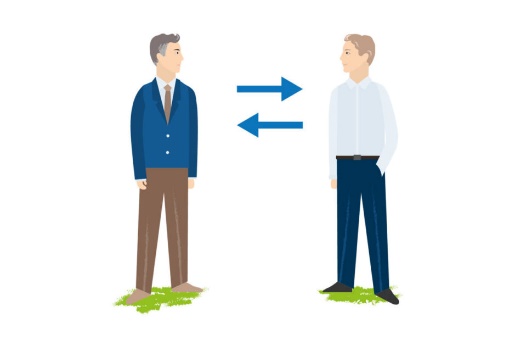 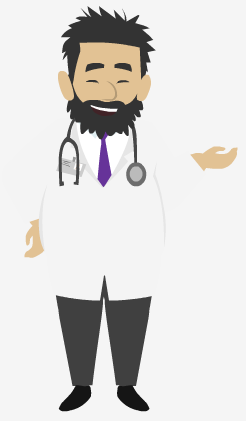 Jak na něj?
Nekritizovat – přerámovat, aby udělal rozhodnutí sám

   Vlídný a pevný přístup – „dospělý“

   Každý problém lze vyřešit – rozdělit na dílčí problémy a řešit každý odděleně
Úzkostný přemýšlí a rozhoduje nesystematicky, zmateně těká z jednoho na druhé, všude vidí překážky
Potřebují přesně vědět, co se bude dít dál – snižují riziko ohrožení dalšími nečekanými událostmi
Nestačí jen ujištění např. „Bude to dobré, neřešte to.“ – vnímají, že jim nerozumíme, bojí se ještě víc 
Co a v jaké posloupnosti bude následovat, jak bolestivé to bude
Domluvit si signalizační systém – získá pocit kontroly

Využívejte prostředky verbální i neverbální komunikace
Uvolněný a otevřený postoj (neohrožující)
Snížený tón hlasu a zpomalené tempo řeči, šetřit gesty
Udržovat oční kontakt (ne upřeně ve chvíli, kdy mluvím já - agrese)
Shrnovat „Jestli jsem vám dobře rozuměl, tak vám jde o …“
Buďte empatičtí
Ve fatálních případech nelze úzkost (strach) spravit – příklady?
Projevit empatii a poskytnout podporu, pochopení, že se tak cítí (př. „Na vašem místě bych byla také vyděšená / smutná / plakala bych“)

Zjistěte hlavní zdroj úzkosti
„Trápí vás něco konkrétního? Copak vám dělá největší starost? Co tuhle úzkost vyvolalo?“
„Co by se mohlo stát, čeho se bojíte?“

Zvyšte pocity bezpečí
Prostřednictvím informací – např. jaké jsou další postupy předcházející vzniku komplikací
Nejvhodnější poskytnout informace, nikoli jen ujišťovat
Např. těhotná žena se bojí o dítě – dát info pro a proti, ne že si nemá dělat starosti
Úzkostně agresivní pacient
Na jedné straně volá po uklidnění a vlídném jednání, na druhé chce mít navrch a snaží se situaci i lékaře neustále kontrolovat
   Projevuje nespokojenost se vším – práce lékaře, způsob ošetření, vybavení pracoviště, finance,…
   Vede si často podrobné lékařské záznamy – negativní hodnocení, co jim nepomohlo
   Zjišťuje si info na internetu, zkouší vás
   Dobré je jedině „být hýčkán a neztratit pocit     nadvlády“
Dost náročné i časově, ale vyplatí se domluva – čas by si stejně vynutil v jiné, méně příjemné podobě
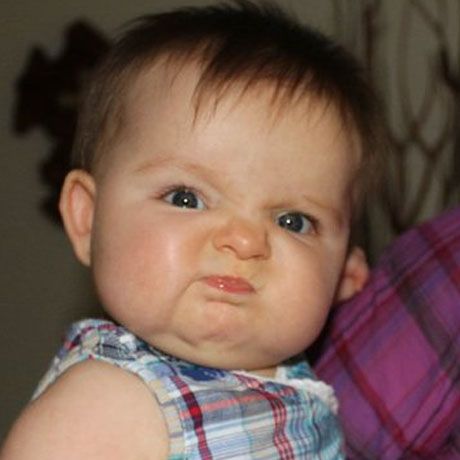 Jak na něj…
Shrnovat a reflektovat jeho názory
„Jestli jsem to správně pochopil… jestli vám dobře rozumím, jedná se o… máte tedy na mysli…“
Překvapení pro pacienta – je zvyklý na analogické reakce ke svému jednání
   Dávejme za pravdu, pokud jde o jeho pocity, ale nenechme se zlákat ke kritice kolegů!
   Ptát se na pozitiva terapeutického postupu
   Probírat plánované postupy, netajit možná úskalí (ani růžové ani černé brýle)
   Nechat ho spolurozhodovat a tím se účastnit na kontrole a odpovědnosti
   Dopřát mu roli kritického kontrolora a současně jej vést k nalézání výhod
„Věřím, že všechny potíže, které jste mi teď popsal, musejí být velmi nepříjemné. Která z nich vás obtěžuje nejvíc? 
Co myslíte, že by ji mohlo zmírnit? 
Co bych podle vašeho názoru měl udělat? 
A teď mi řekněte, co vám zatím vyhovovalo – vím, že toho bylo málo, ale něčeho se musíme chytit, abychom věděli, která cesta bude do budoucna nejlepší.“
Cvičení
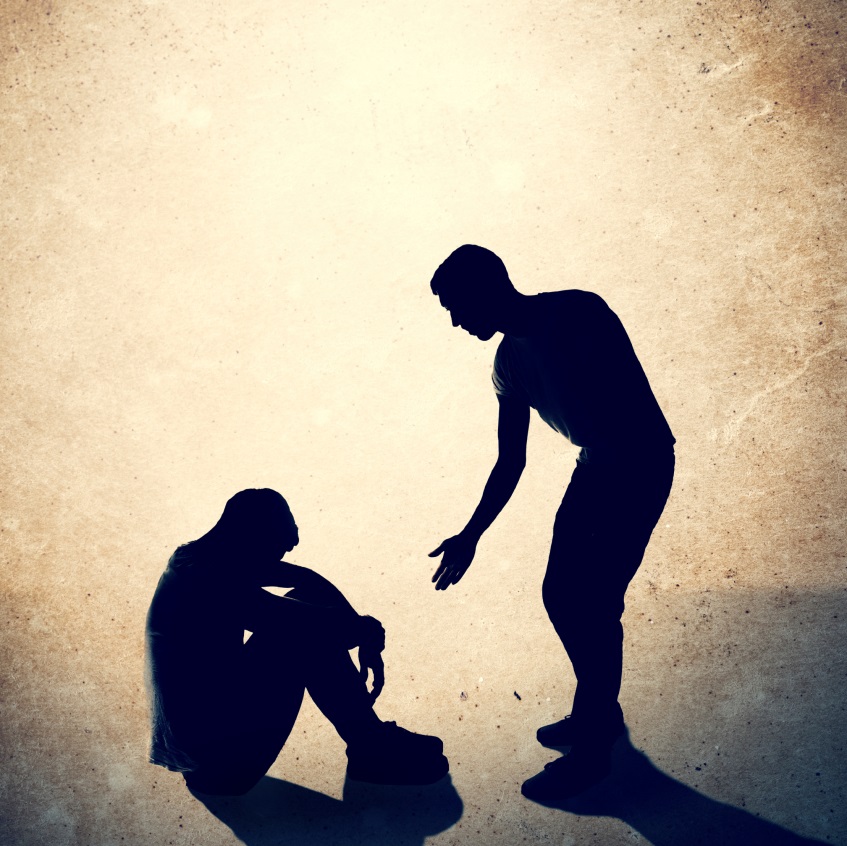 DEPRESIVNÍ PACIENT
Deprese – mýty o léčbě
Nemocnému pomůže veselé rozptýlení 

Deprese je pouze špatná nálada 

Deprese nelze léčit 

Antidepresiva jsou návyková

Antidepresiva zaberou okamžitě
Deprese
„Neinfekční nákaza“
  Instinktivní odpor
  Vadí nám neochota, nespolupráce, dává najevo, že naše práce nemá smysl

Postihuje:
Náladu
Psychomotorické tempo
Myšlení
Pozornost, paměť
Schopnost radovat se
Vegetativní funkce

(„Mužská deprese“)
Diagnostická kritéria deprese
ZÁKLADNÍ PŘÍZNAKY
1. depresivní nálada je takového stupně, že je pro jedince nenormální, musí být přítomna po většinu dne a téměř každý den po dobu alespoň 2 týdnů, přičemž není ovlivněna okolnostmi
2. ztráta zájmů a radosti z aktivit, které jedince obvykle těší
3. snížená energie a aktivita nebo zvýšená únavnost

PŘÍDATNÉ PŘÍZNAKY
1. ztráta sebedůvěry a sebeúcty, sebepodceňování
2. pocity provinění a sebevýčitky, sebeobviňování
3. vracející se myšlenky na smrt nebo sebevraždu nebo jakékoliv sebevražedné jednání
4. neschopnost myslet nebo se soustředit, jako je např. nerozhodnost a váhavost
5. změna psychomotorické aktivity s psychomotorickou retardací nebo agitovaností
6. poruchy spánku jakéhokoliv druhu (insomnie nebo hypersomnie)
7. změna chuti k jídlu (snížená nebo zvýšená) s odpovídající změnou tělesné hmotnosti
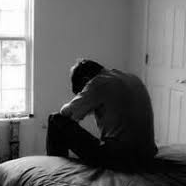 SASA
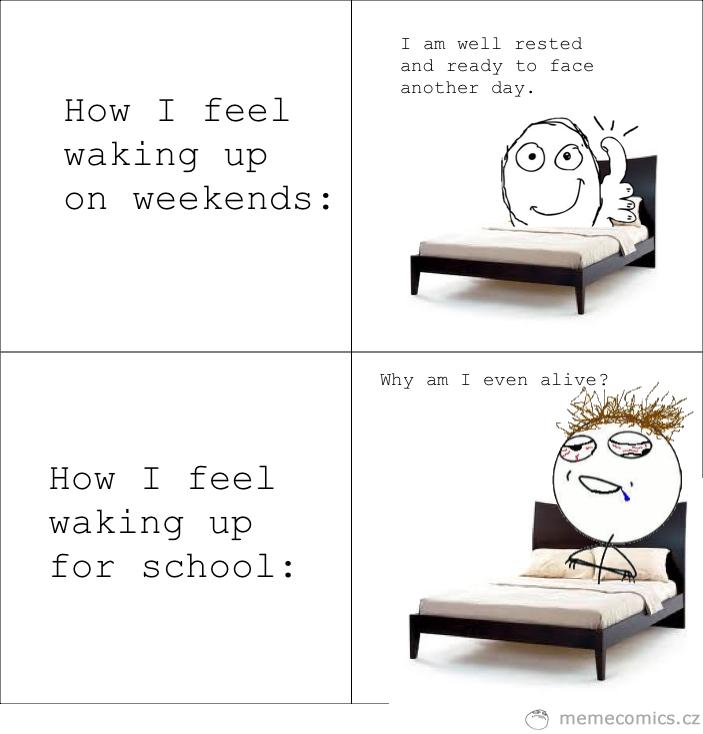 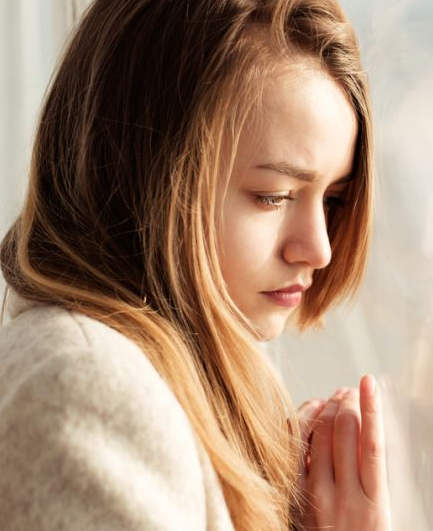 Spánek
Probouzí se po půlnoci, nad ránem, neosvěžený, „rozmlácený“
Ranní pesima
Anhedonie
Komedie nezabírá
Sebehodnocení
Přesvědčen o svých chybách a jejich nenapravitelnosti
Apetit
5kg za 6 týdnů, zácpa, dyspeptické potíže
„zimní deprese“ – přejídání, tloustnutí

3 ze 4
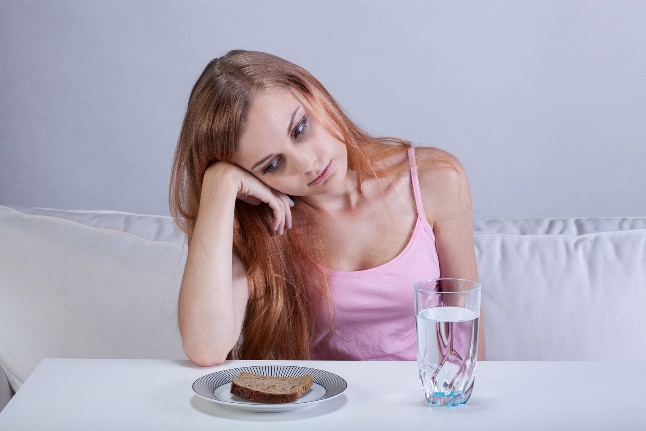 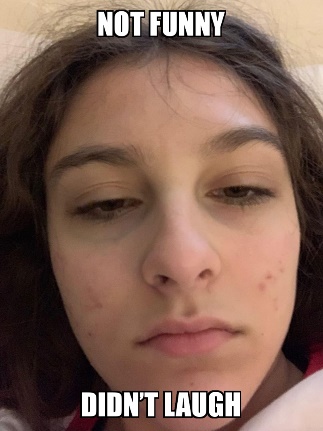 „Jsi líný… seber se… rozvesel se… zapoj vůli… napij se alkoholu“
  Dodat mu sílu, aby vydržel 
Nechtít, aby depresi překonal
  Symptomy legitimizujeme – příznaky nemoci, která se dá léčit
  Doporučit psychiatra
  Dát najevo své pochopení, dovolit mu být takový, jaký právě je
Lékař je autorita – pokud by ho nepřijímal takového, jaký je, bude mít pacient pocit, že zklamal, selhal – provinilost
  „Doporučím vás lékaři, s kterým se znám již léta“

  Konečným vyústěním deprese (15-25%) může být suicidium
Jak mohou pomoci blízcí…
Pláč
Byli jste s někým, kdo je vám blízký a on plakal…
Co se s vámi dělo?
Co jste prožívali?
Jaké jste měli myšlenky?
Co jste dělali?


Co si lidé myslí o druhých, když pláčou? 
Co jste slýchali jako děti za „pravdy“ o pláči?
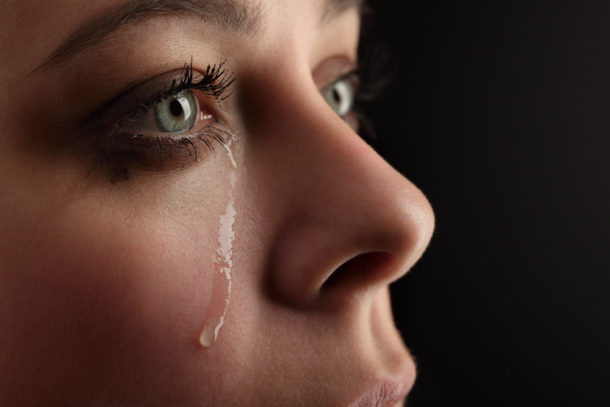 Mýty o pláči
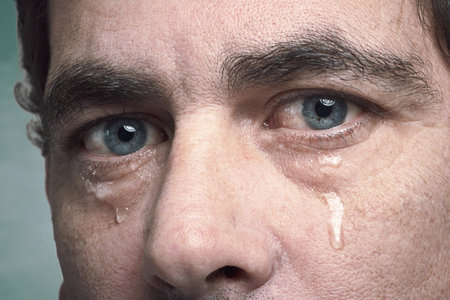 Pláč je projev slabosti
Ten, kdo pláče, je rozmazlený
Chlapi nepláčou
Mohutným pláčem si člověk ubližuje
Čím více budeme pláči věnovat pozornost, tím déle bude trvat
Projevíme účast, když budeme plačícímu říkat „Neplač“
Je správné udělat vše, abychom pláč utišili

Pokud se omlouvá, že pláče
Tady můžete plakat…
Na vašem místě bych taky plakala…
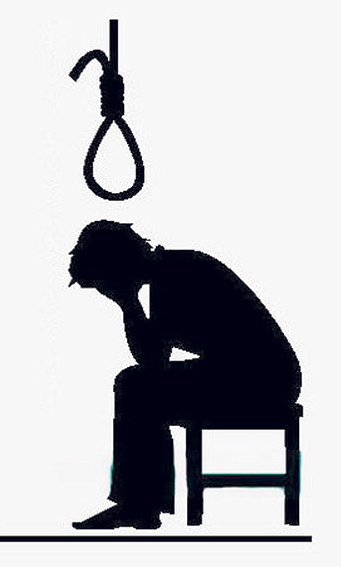 SEBEVRAŽEDNÝ PACIENT
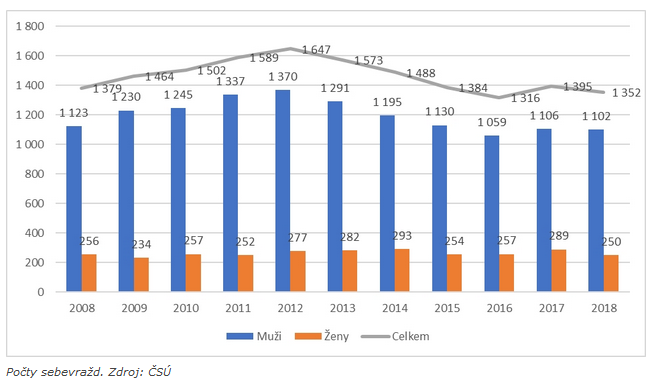 https://www.zdravotnickydenik.cz/2019/09/vysoky-pocet-sebevrazd-cesku-ma-pomoci-snizit-narodni-akcni-plan/
na celém světě si vezme za rok život 800 tisíc osob
v ČR je to kolem 1400 osob
ve věkové skupině 15 až 29 let jde o druhou nejčastější příčinu úmrtí
u mužů jsou sebevraždy 4-5x častější než u žen
nejohroženější skupinou jsou muži nad 75 let

muži – tzv. tvrdé způsoby – oběšení, skok z výšky, zastřelení se
ženy – tzv. měkké způsoby -  otrava léky
	(zázračná přežití)
Vysoký počet sebevražd v Česku má pomoci snížit národní akční plán, 11.9.2019, zdravotnickydenik.cz
Pomoci mohou praktičtí lékaři
Velkou roli v prevenci sebevražd má pochopitelně také vzdělávání odborníků v relevantních profesích. „Máme mnoho příkladů zdokumentovaných i v klinických studiích, které ukazují, že když se nám podaří dobře edukovat například praktické lékaře ve smyslu detekce depresivní poruchy a zahájení léčby, lze snížit riziko sebevražd skoro na nulu. Moc si vážím práce praktických lékařů a byl bych moc rád, kdyby i oni mohli být místem, kde aktivity zahájit. Ukazuje se, že řada lidí, kteří v několika nadcházejících měsících či týdnech spáchají sebevraždu, navštíví s nějakým problémem praktického lékaře,“ poukazuje místopředseda Psychiatrické společnosti ČLS JEP Martin Anders.
Sebevražda - mýty
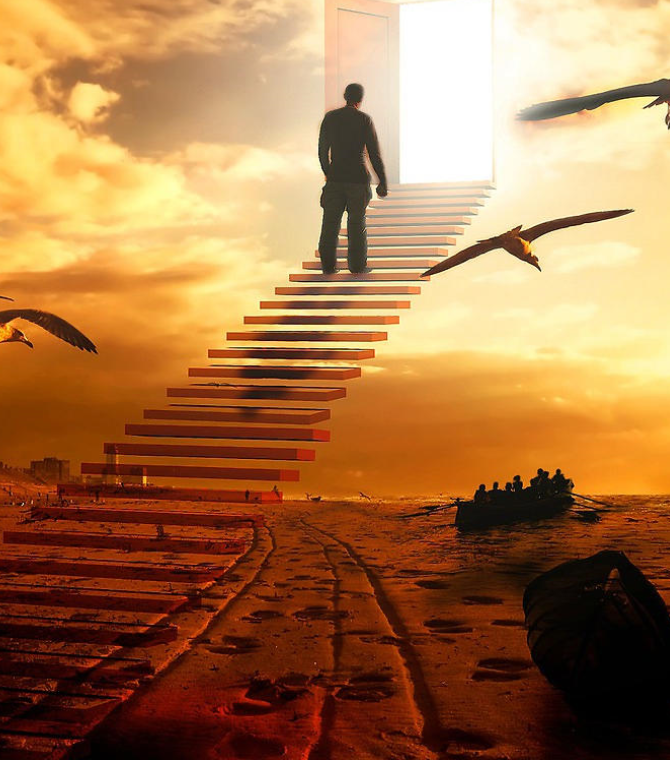 Sebevražda je projevem krize a jako taková se může přihodit kterémukoli normálnímu jedinci v nenormální situaci
I člověku, který byl pro druhé oporou a pomáhal jim překonávat těžkosti

Sebevražda má předvídatelný vývoj
Sebevražedné myšlení lze rozpoznat

Motivem bývá úleva, naděje, že smrt je pouze vysvobozením od jejich starostí a problémů
Rizikové faktory
Cvičení
Rizikové faktory
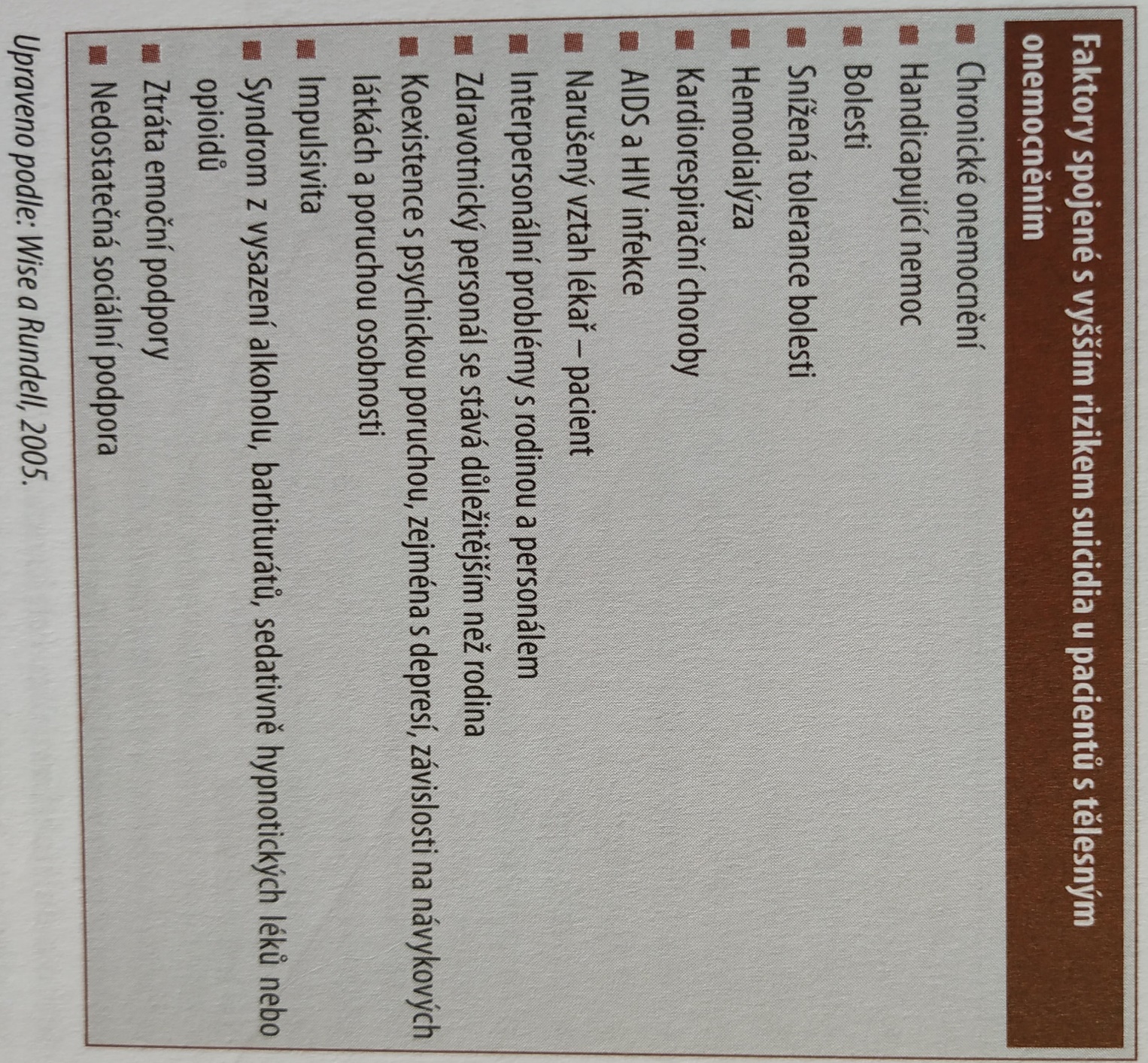 Sebevražda
Impulzivní
Výsledek akutně probíhající krize
Mohl mít delší dobu pocit bezesmyslnosti života, postupně nabalování nevyřešených záležitostí, bolesti a zklamání – něco závažného se stane  TS
Bilanční
Rozvažování a vyhodnocování osobní situace, která nemá východisko
Infaustní onemocnění, nechce být na obtíž, strach z nedůstojného umírání
Starý člověk, který se má stěhovat ze svého zázemí
Vězení - ztráta životní perspektivy

4x více impulzivních TS, bilanční jsou z vnějšku srozumitelnější
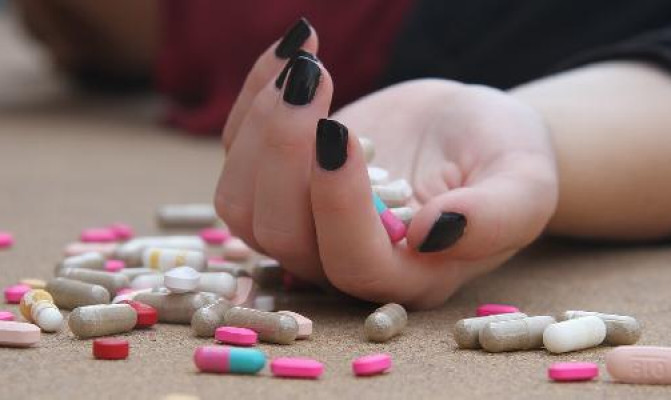 Demonstrativní sebevražedný pokus
Chybí touha zemřít
Volání o pomoc, pozornost
„Neberete moje trápení dost vážně“
Účelové, manipulativní jednání (dosáhnout cílů, vydírání, výčitky)
Nebezpečné – plán nemusí vyjít
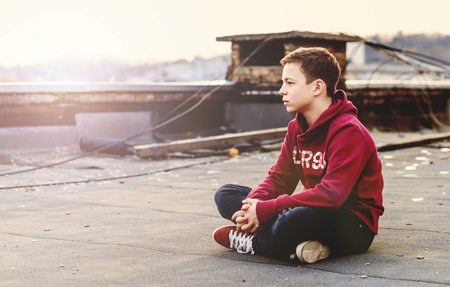 Ohrožené skupiny
Děti 
Druhá nejčastější příčina úmrtí (po úrazech)
Čas vysvědčení
Rodinné konflikty, hádky rodičů – berou si za ně vinu  
Týrání, zneužívání, nerozpoznaná deprese (podrážděnost, roztěkanost)
Pubescenti
Hormonální změny, proměna těla, impulzivita
První lásky, neznalost kompromisů, vše nebo nic
Adolescenti
Hledání smyslu života, vlastní identity
„Už ode mě budete mít pokoj“
Abúzus drog, alkoholu, promiskuita, nebezpečné řízení, adrenalin
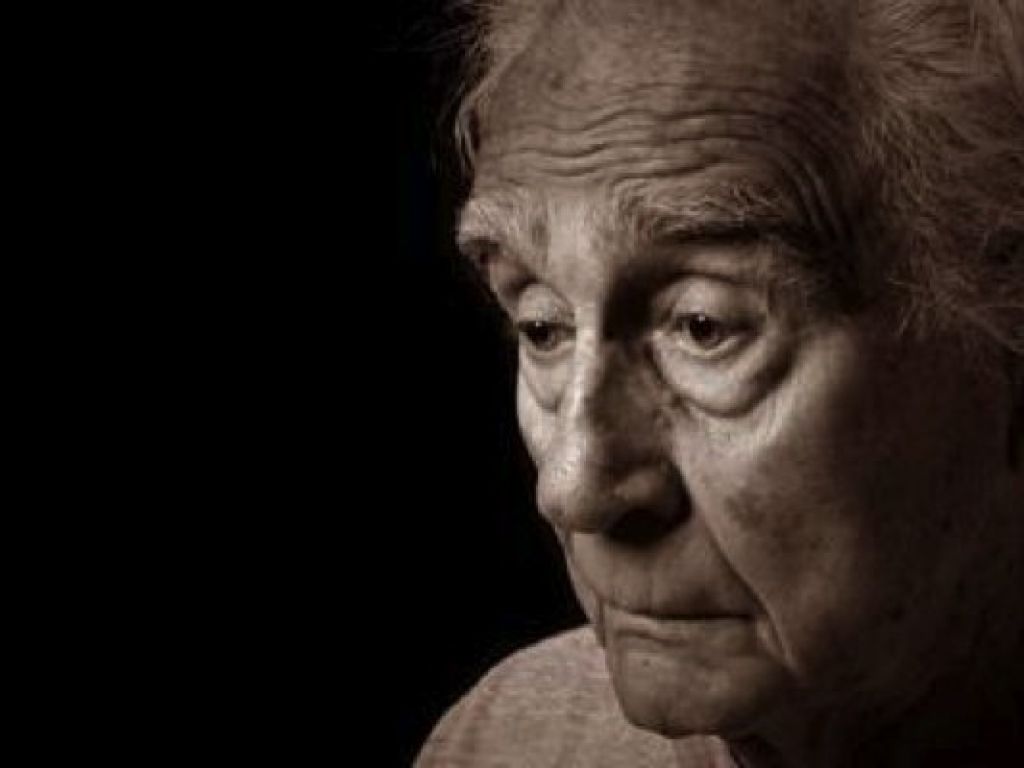 Mladí dospělí
Nemoc, rozchod, smrt někoho blízkého, zátěž rodičovství, v práci
Střední věk
Hledání nového smyslu života, „prázdné hnízdo“, opouštění snů
Staří lidé
Strach, že nebudou soběstační, DD, LDN
Strach ze změny, na kterou nebudou mít kapacitu
Ne smutek, že už je nic nečeká, častěji smutek, že nemají co nabídnout
Ringelův presuicidální syndrom
1. Zúžení subjektivního prostoru
Ztrácí orientaci, neví kudy kam, situace je neúnosná, zavaluje ho, není úniku
Je v pasti, kde ztrácí své dosavadní možnosti
Emoce se zaměřují jedním směrem – zoufalství, bezmoc, beznaděj, strach, úzkost  nelze odklonit pozornost
Začíná se uzavírat, izolovat, partnerský vztah pro něj ztrácí hodnotu
Dosavadní hodnoty ztrácejí přitažlivost, zajímavost, jsou bezcenné
2. Obrácení agresivity proti sobě nebo její zablokování
Vše je jeho vlastní neschopnost, devalvuje se, nenávidí se
3. Suicidální fantazie
Představa úlevy, osvobození, lákavé – jediná cesta řešení
Pacient říká „…život nemá smysl… s tím, co mě dosud trápilo už nemá cenu dělat si další starosti… lidem okolo mě se uleví…“
Čeká na otázku – zdvořilá ohleduplnost není na místě

Ptáme se, zda v poslední době uvažoval o:
smrti všeobecně
své vlastní smrti
tom, že by si přál být raději mrtvý
tom, zda už někdy uvažoval o sebevraždě nebo zda na ni někdy myslí
pokud ano – „Jak byste to udělal? Už máte nějaký plán?“

 Největší nebezpečí, když má vymyšlený způsob a časový plán
 „Co vás drží při životě? Jaké máte motivy, abyste žil?“ 
„Proč jste to ještě neudělal? Co vás zastavuje?“
Cvičení
Pacient přichází k obvodnímu lékaři pro bolesti hlavy, které trvají už asi měsíc. Během vyšetření získává lékař podezření, že by mohl být pacient depresivní a uvažovat o sebevraždě.
Jak bude lékař zjišťovat riziko sebevražedného jednání?
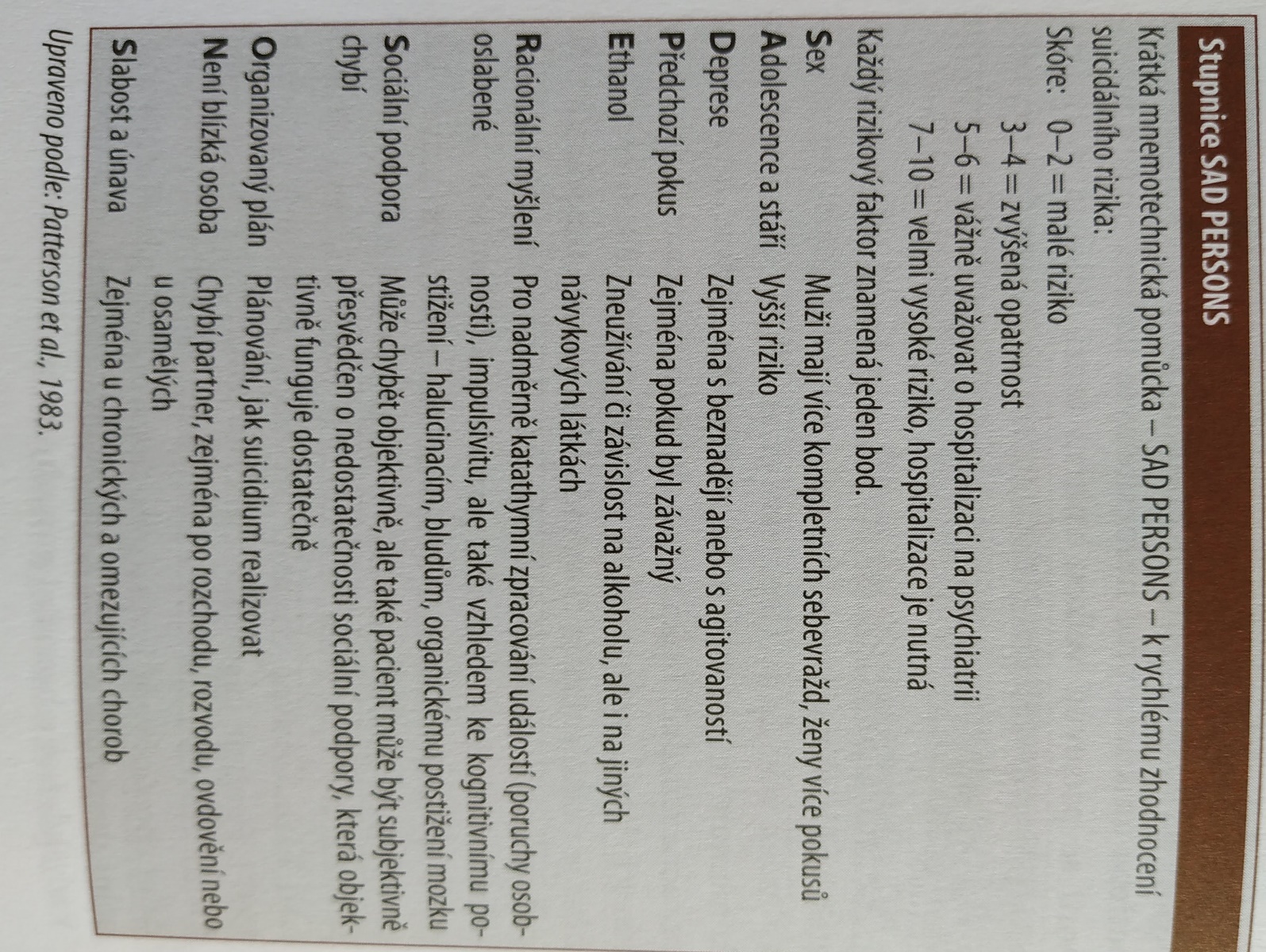 Komunikace
Přemýšlí a vyjadřuje se pomalu – vidíme i v pohybech, dechu
Tempo musíme respektovat, přizpůsobit se
Nedáváme najevo netrpělivost, nespěcháme
Nenabízíme slova – pro něj je důležité vyjádřit se vlastními slovy
Pomlky mohou mít význam, přemýšlí
Důležitá je emoční angažovanost, pozornost jen jemu
Jsou velmi vnímaví, citliví na lidskou účast, kterou potřebují
Mluvíme pomalu, zřetelně, jednoduchým jazykem, krátké věty
Prostá sdělení můžeme opakovat, neříkat fráze („Čas všechno zahojí…“)
Častěji důležité, jakým způsobem to říkáme, než co říkáme
Co na to říct?
Nebrat mu jeho „kompetenci“ 
„Ano, je to na vás.“
„Toto řešení je ale konečné a nevratné…“
„Stálo by za to přemýšlet o nějaké jiné cestě, jak zmírnit to utrpení…“
„Skutečně to můžete udělat, je to vaše rozhodnutí, tuto možnost už znáte, ale toto rozhodnutí můžete odložit, dát šanci řešení, které v tuto chvíli nevidíte…“

Nemoralizovat, nehodnotit, neapelovat na odpovědnost vůči blízkým a k dalším jeho povinnostem
Cvičení
Dohoda
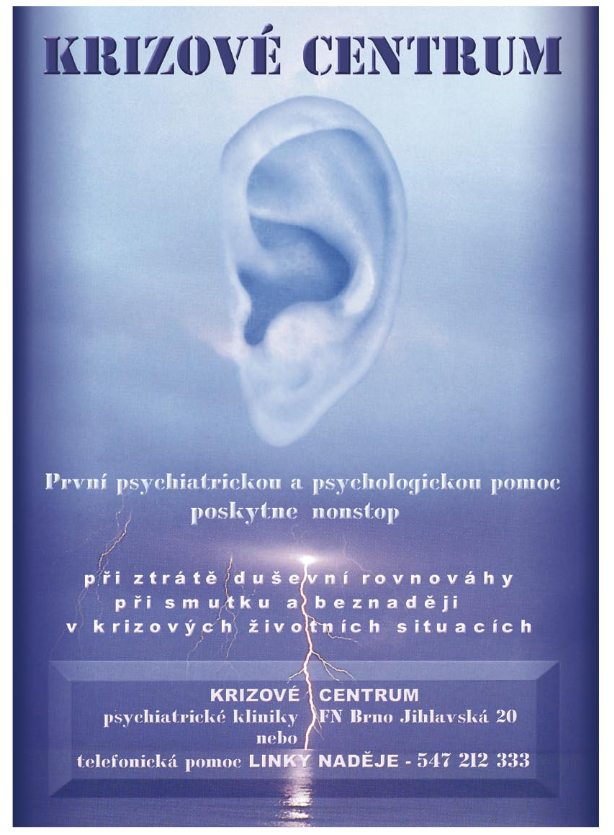 Pokud akutně sebevražedný – RZP – krizové centrum, hospitalizace
Pokud opakované pokusy, co mu pomohlo dříve?
Přítel, sourozenec, někdo blízký byl s ním
Mohl s někým o svých úvahách otevřeně mluvit
Měl kontakt na odborníka, kterému mohl kdykoli zavolat
Neodkážeme ho na internet, ale kontakty mu zprostředkujeme
V Brně Linka naděje 547212333, nebo Krizové centrum PK 532232078
Mít u sebe vytisknutý seznam ambulantních psychiatrů, psychologů 
Koho má kolem sebe, kdo ho může podržet, komu se může svěřit?

Antisuicidální kontrakt
Dohoda, že nemocný nepodnikne během léčby kroky  ukončení života
Může posílit pacienta, aby vydržel, než léčba zmírní depresi
NARCISTICKÝ PACIENT
Narcistická porucha osobnosti
Kritéria dle DSM-IV:
1. velikášský pocit vlastní důležitosti (přehánění úspěchu a talentu, očekávaná uznání 	vlastní nadřazenosti bez odpovídajících úspěchů)2.  opájení se fantaziemi o vlastní úspěšnosti, moci, brilantnosti, kráse či ideální lásce3.  věří ve vlastní jedinečnost a zvláštnost a v to, že může být pochopen pouze 	výjimečnými jedinci, popřípadě se může stýkat pouze s jedinečnými či vysoce 	postavenými osobami nebo institucemi4.  potřeba nadměrného obdivu5.  pocit oprávněnosti, privilegovanosti a přemrštěné požadavky na druhé, očekávání 	přednostního zacházení či automatického souhlasu s vlastními požadavky6.   zneužívání druhých ke svému prospěchu7.   nedostatek empatie, tj. neochota nebo neschopnost rozpoznat či se vžít do pocitů a 	potřeb druhých8.   častá závist druhým a přesvědčení, že druzí závidí jemu9.   arogantní, povýšené, domýšlivé chování či postoje
Smyslem života je stálé sebepotvrzování vlastní dokonalosti
Neunesou kritiku, pohotově obviňují druhé
V konfrontačních situacích jsou arogantní a své soky či oponenty se snaží devalvovat a znemožnit
Pro dosažení obdivu jsou schopni udělat cokoli, v tomto bývají odvážní a často i úspěšní
Nezřídka jim v tomto pomáhá talent, inteligence a dobrý vzhled, kterými jsou dle některých pozorování často obdařeni a které rozvoj poruchy dále posilují
Zažijí-li úspěch, posiluje to jejich sebeobdiv a zažívají uspokojení
  Kořeny poruchy krom dědičných vloh sahají opět do dětství, kde bývá vystopován ze strany rodičů přílišný důraz na výkon a vyniknutí (zázračné děti) spojený s nedostatkem projevů lásky a uznání
V ordinaci…
Při prvním kontaktu s odborníkem sdělují, že hledali „toho nejlepšího odborníka či instituci“
   Žasnou nad svou krásou, inteligencí, schopnostmi, bohatstvím
Totéž očekávají od okolí (zrcadlo, které reflektuje jejich skvělost) - pokud ne – frustrovaní a zlí
  Vyžadují mnohem déle času
  „Co si o tom myslíte?“ – chtějí slyšet jen to, že jsou nejlepší
   V komunikaci užívají ozvláštnění, které považují za vtipná (křečovitost)
  Urážejí se snadno a nevypočitatelně
Zaměřují se na fyzické, estetické kvality 
Stěžují si, že předepsaný přípravek nejen nesplnil očekávání, ale dokonce ohrozil jejich krásu
Někteří vystupují „pseudoskromně“, ale žádostivě čekají obdiv
Představa o své výjimečnosti – lékař je povinen tuto kvalitu ctít a uznávat a přispívat k jejímu udržování
Vmanipulují lékaře do pozice „všemohoucího“ (idealizace) a z této pozice jej nechají spadnout do neúspěchu a bezmoci (devalvace)
 Př. pacientka podstoupila plastiku nosu, žádný muž o ni neprojevil zájem  vina plastických chirurgů
Základ spolupráce
Dohoda o možnostech, postupech a očekávaném výsledku
   Akceptovat pacientův sebeobdivný postoj
„Nutnost je matkou podivných kooperací“ (Murphy)
   Nenaskočit na idealizace
   Nekritizovat, nezesměšňovat, nedevalvovat
Narcistický lékař
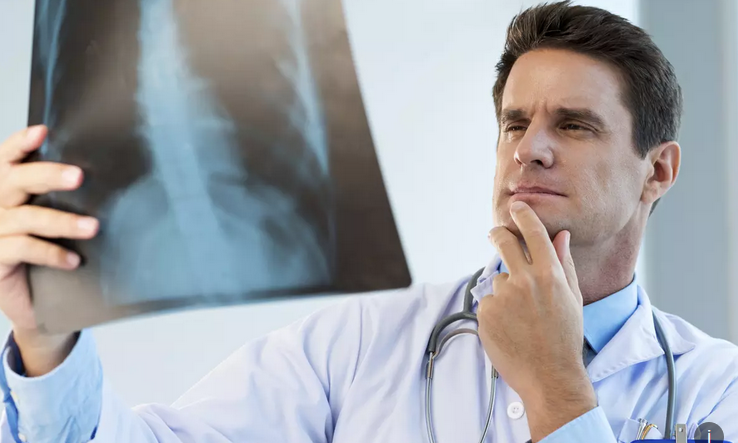 Tyto tendence se projevují spíše jako lpění na obdivu k dokonalému myšlení než vzhledu (někdy obojí)
  Za každým narcismem se skrývá nejistota
  Obdiv ke svým vlastnostem, přednostem atd. není tím pravým sebeoceněním, ale oceněním představy, jak by si přál vypadat, nebo jak si nalhává, že vypadá
  Lékař jako majitel jediné pravdy oslní svou jistotou
Následuje rozčarování, že pacient nereaguje na úžasnou léčbu
Pacient si dovolí nespolupracovat, sabotovat léčbu
  Zraněný narcismus	
Vztek na sebe
Nepřátelský postoj k pacientovi
Přerušení léčby a předání pacienta jinam „Když já nejsem dost dobrý!“
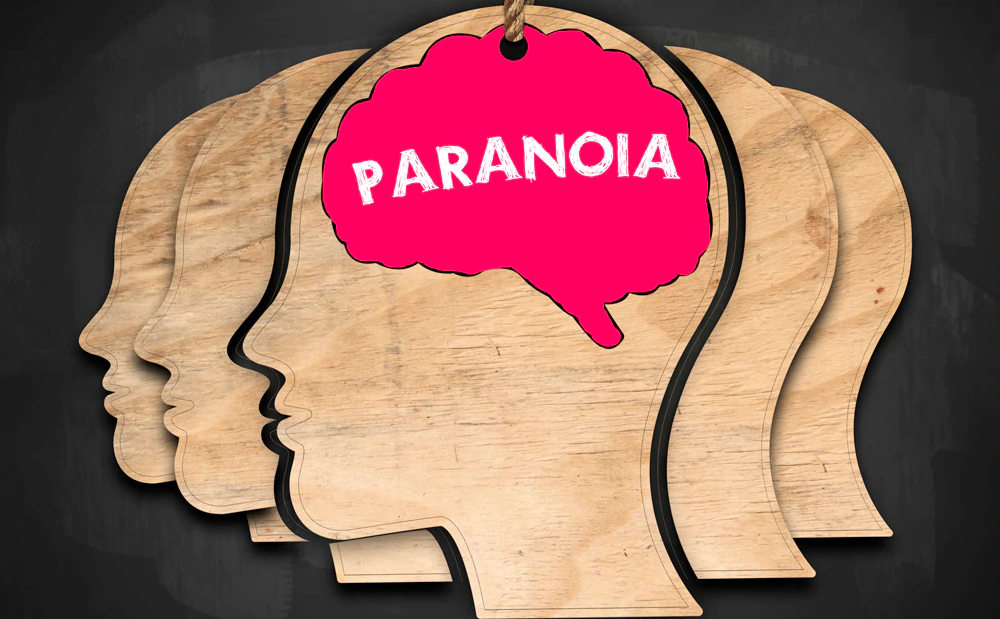 KVERULANTNÍ PACIENT
Paranoidní porucha osobnosti
Kritéria dle MKN-10:
Nadměrná citlivost k odstrkování a odbytí
Tendence k trvalé zášti, odmítá odpustit urážky, bezpráví
Podezřívavost a sklon překrucovat a chybně interpretovat neutrální nebo přátelsky laděné chování druhých jako nepřátelské, pohrdavé, záštiplné, urážlivé, perzekuční, apod.
Bojovný a úporný smysl pro osobní práva bez ohledu na bezprostřední situaci
Opakované neoprávněné podezřívání partnera z nevěry
Vztahování všeho ke svému já, zdůrazňování důležitosti vlastní osoby
Zabývání se nepodloženým konspiračním vysvětlování událostí kolem sebe nebo ve světě vůbec
Typický kverulant si stěžuje více ze zásady (životní styl) 	než pro skutečnou škodu
Resp. důvody jeho stížností jsou ve vztahu k jejich intenzitě a trvání neadekvátní
  
Dožaduje se kompenzace škody, ve skutečnosti jde o satisfakci (dostat za pravdu)

  Pacient vystupuje ve svém pojetí jako oběť, ve skutečnosti je však důsledným a permanentním perzekutorem

  Nevyvratitelně přesvědčen o své pravdě
  Teorie o spiknutí proti jeho osobě
  Čím více nejistější, tím více útočnější
  Diskuse nemají smysl  - rigidní ve svých postojích, „argumenty, fakta spláchne“
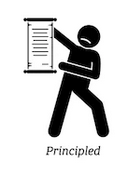 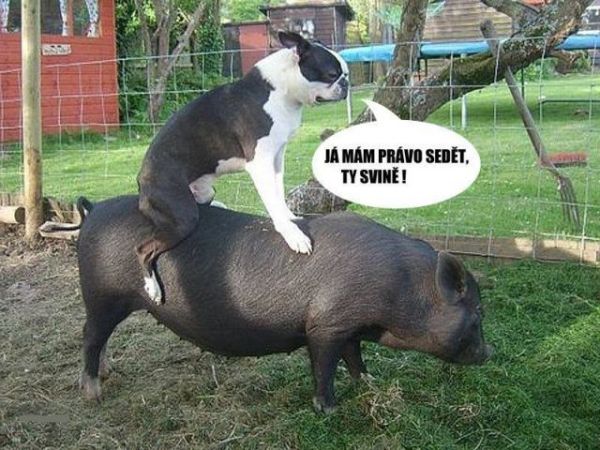 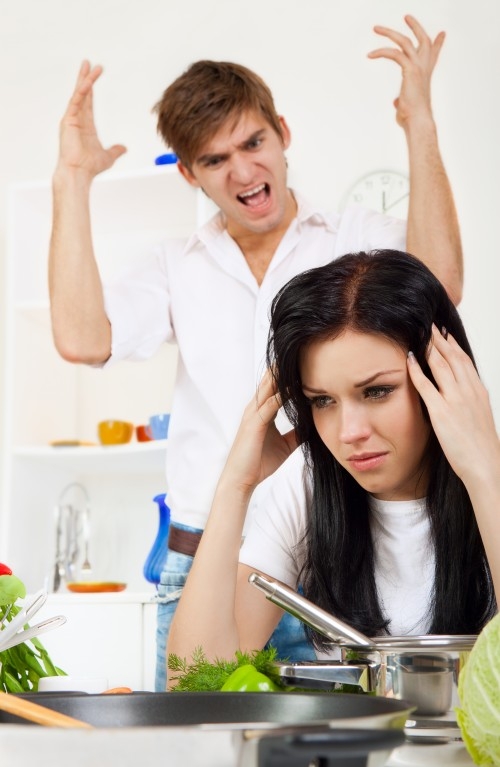 Nejen ve zdravotnictví – prostupuje celoživotní fungování
Zhoršené výkony v práci
Patická žárlivost
Narušené vztahy obecně (konflikty se sousedy, kolegy, partnery,…)
Často chodí na policii a úřady
Při dekompenzaci může eskalovat v agresivní jednání

  Neústupnost, hostilita, defenzívní nastavení
  Vyhýbají se intimním situacím, více zájmu mají o objekty než o vztahy
  Pedanterie, nadměrná citlivost na pořádky a řády
Jak na něj?
Korektně
  Nedávat najevo projevy nevůle, nepřátelství, nevstřícnosti
  Vyvarovat se žoviálnímu přístupu či chování, ale i nadměrné vřelosti
Nemají smysl pro humor
Intimní, osobní zóna mnohem širší
  Je neustále nastaven na podceňování vlastní osoby a na vnucování cizích názorů
  Zeptat se na zkušenosti s minulými lékaři a hlavně na okolnosti, které vedly k přerušení spolupráce s nimi (proč stížnosti)
  Všechny postupy předem pečlivě vysvětlit – nepříjemné, bolestivé zákroky, nežádoucí účinky léčby, diskomfort spojený s léčbou atd.
Reagují netypicky, přehnaně, agresivně, v obraně
Další stížnosti
Komunikační chyby vedoucí k nedorozumění, konfliktu
Komunikační schopnosti zdravotníků vyhodnotí pacient jako projev nezájmu, nedostatek trpělivosti nebo empatie
Řešit hned v zárodku!
  Pacientovi se skutečně stala újma – omluva!

Pomstychtivost
Agresivní pacient umravněn („seřván“)
Neopětovaná láska
  Zmanipulovaní pacienti
„Na to máš přece právo! Nedej se!“
  Diagnosa rentitis, vypočítavost
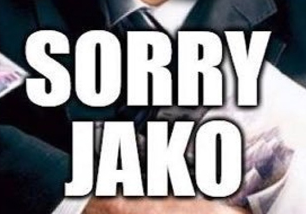 Další problematický pacient…
Hysterický
Hypochondrický
Seduktivní
Hraniční
     ….
Použité zdroje
HONZÁK, Radkin. Komunikační pasti v medicíně: praktický manuál komunikace lékaře s pacientem. 2. dopl. vyd. Praha: Galén, 1999. ISBN 80-7262-032-0.
HONZÁK, Radkin. Psychosomatická prvouka. Praha: Vyšehrad, 2017. ISBN: 978-80-7429-912-4.
Mezinárodní statistická klasifikace nemocí a přidružených zdravotních problémů: MKN-10 : desátá revize : aktualizovaná druhá verze k 1.1.2009. 2., aktualiz. vyd. Praha: Bomton Agency, 2008-. ISBN 978-80-904259-0-3.
HERMAN, E., J. PRAŠKO a D. SEIFERTOVÁ. Konziliární psychiatrie. Vyd. 1. Praha: Medical Tribune CZ, 2007. 604 s. ISBN 978-80-903708-9-0.
VODÁČKOVÁ, Daniela. Krizová intervence: krize v životě člověka, formy krizové pomoci a služeb. Praha: Portál, 2002. ISBN 80-7178-696-9.
https://www.pace.cz/wp-content/uploads/2013/03/8_komunikace_s_pacientem_v_lekarske_ordinaci.pdf